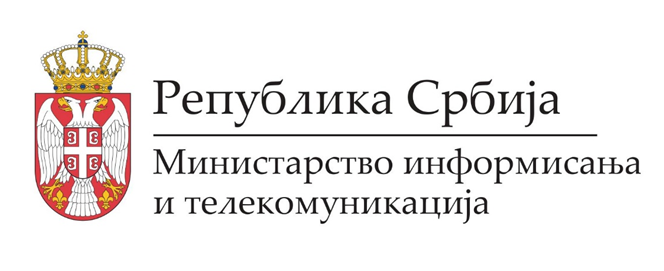 Извештај о раду Националног  контакт центра за безбедност деце  на интернету за 2023. годину
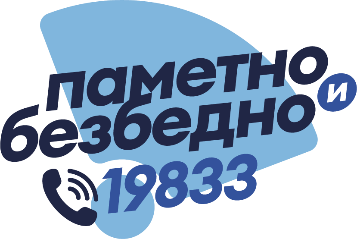 Национални контакт центaр за безбедност деце на  интернету
Национални контакт центар за безбедност деце на интернету почео је са радом 27.  фебруара 2017. године и представља јединствено место за пружање савета о  паметном и безбедном коришћењу интернета, као и прослеђивање пријава о  штетном, непримереном или нелегалном садржају и понашању на интернету.

Комуникација са Центром успоставља се путем:
19833
bit@mit.gov.rs
www.pametnoibezbedno.gov.rs
PAMETNO&BEZBEDNO
#pametnoibezbedno
@pametnoibezbedno
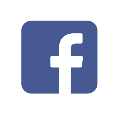 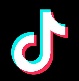 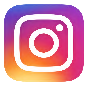 Активности Националног контакт центра за безбедност деце на  интернету у 2023. години
Едукације на	терену (едукација деце и	родитеља о правилној употреби интернета и опасностима које вребају децу на интернету)
Сарадња са надлежним институцијама и органима (креирање и упућивање предмета контакт  особама из надлежних институција са којима Центар сарађује)
Сарадња са часописима за децу „Јежурко” и „Moj фазон”
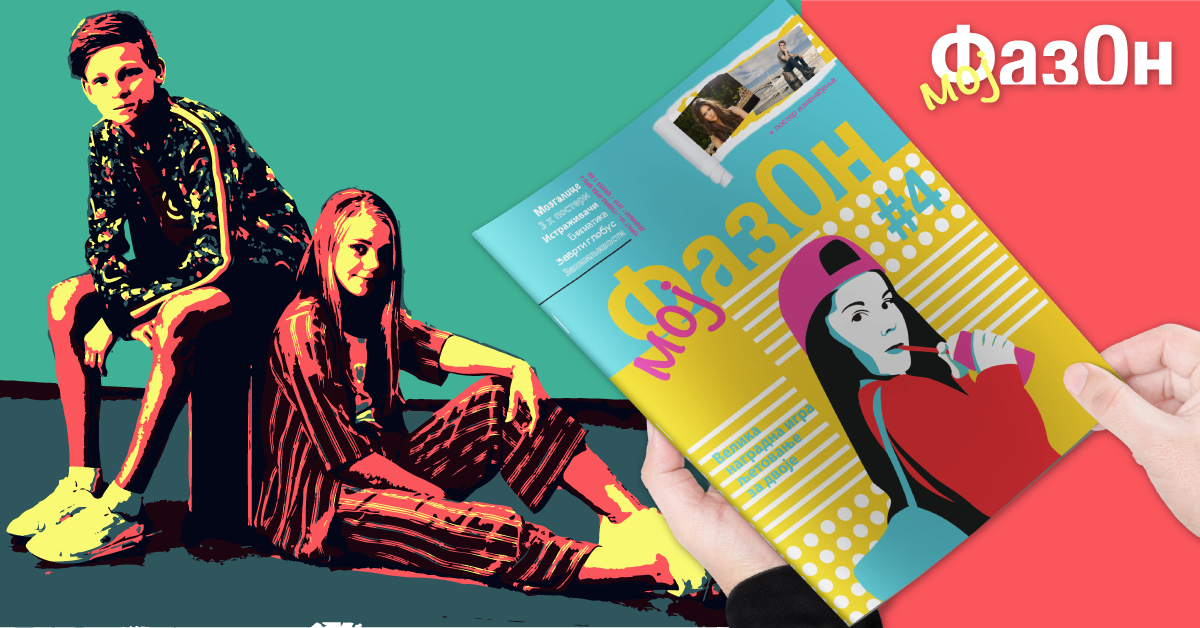 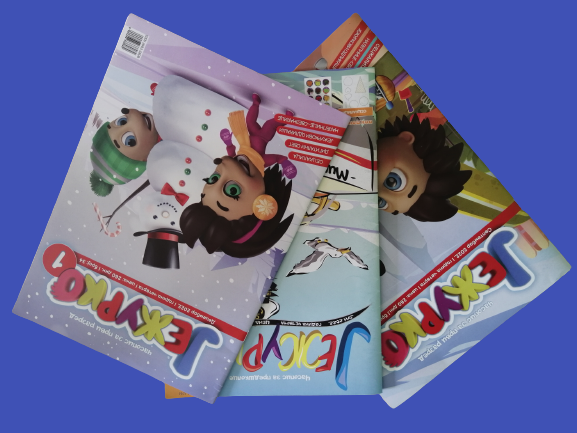 Настављена је медијска кампања у сарадњи са Радио-телевизијом Србије. Снимљена су 2 играна ТВ спота и 8 изјава (тестимониjала) јавних личности.
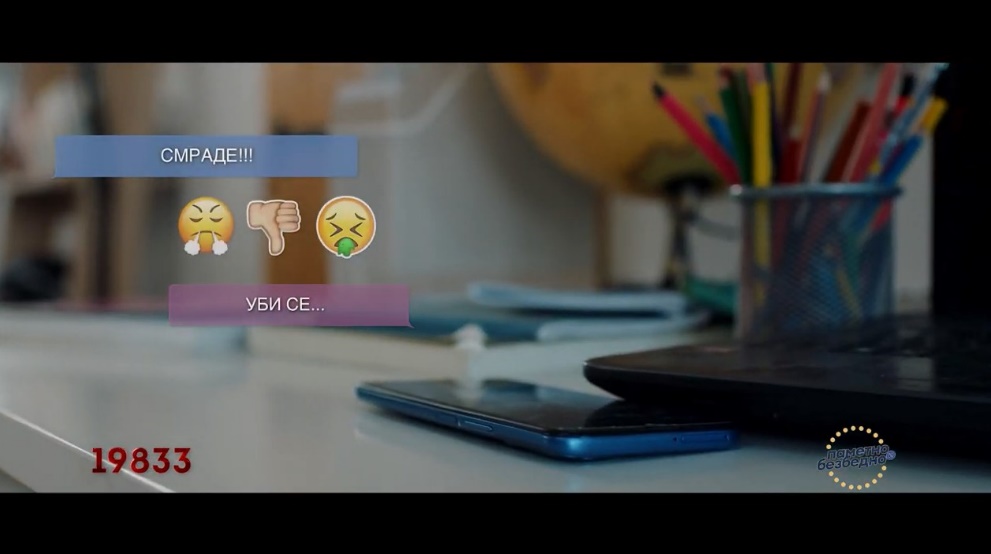 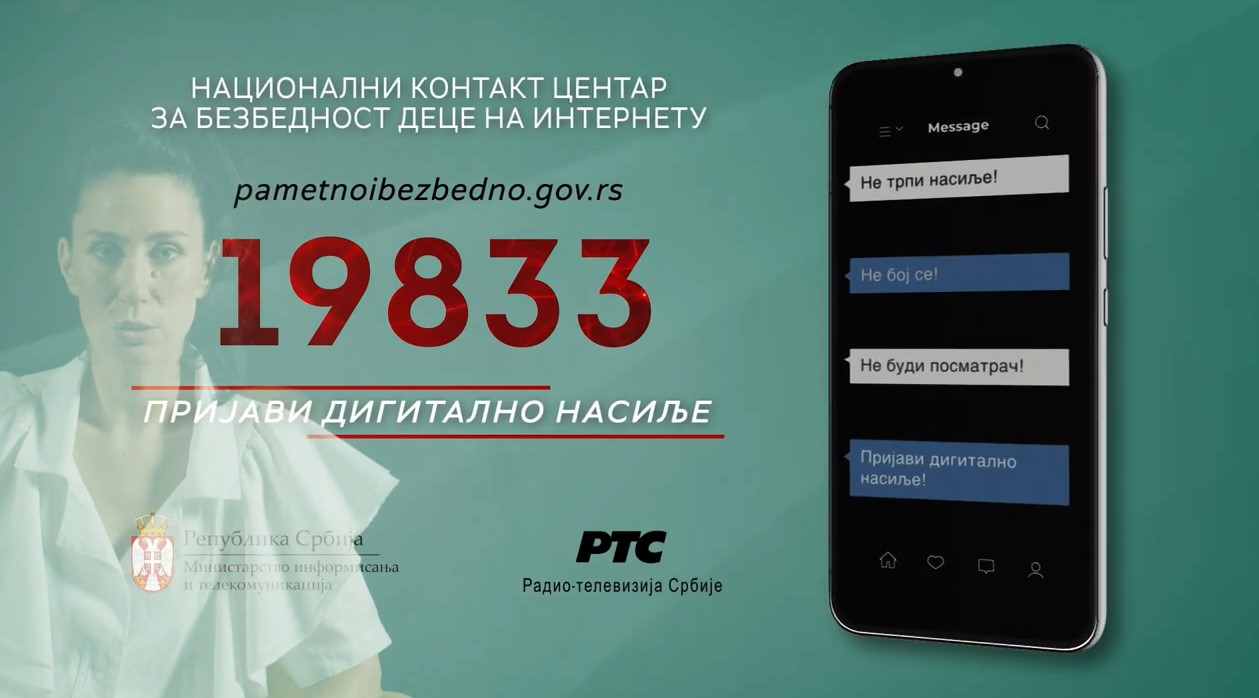 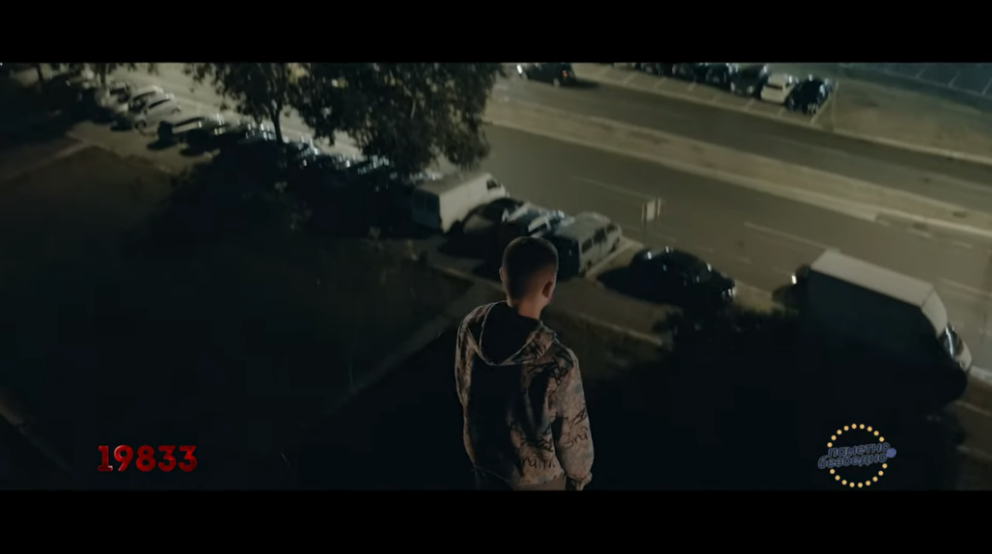 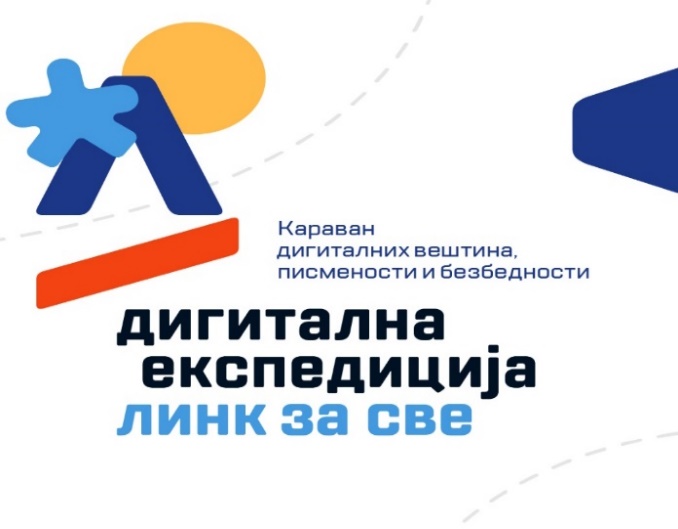 У оквиру каравана дигиталних вештина, писмености и безбедности „Дигитална експедиција“ одржане су презентације у 5 градова Србије (Пријепоље, Бор, Прибој, Ваљево, Сомбор) и 3 београдске општине (Гроцка, Барајево и Обреновац) на којима је присуствовало 690 ђака.
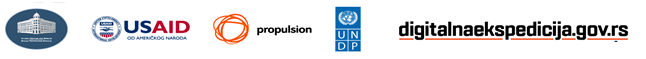 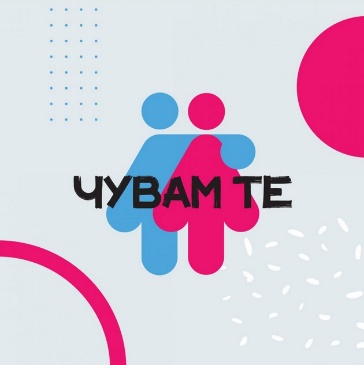 Сарадници Националног контакт центра редовно су учествовали у свим активностима на припреми реализације фазе 1 и фазе 2 у вези са активирањем платформе ,,Чувам те” у мају месецу. Едукатори НКЦ-а су заједно са члановима тима „Чувам те“ пружали подршку и радили обуке директора основних школа као и запослених у центрима за социјални рад.
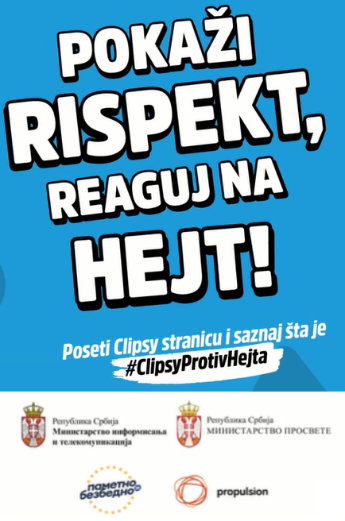 У сарадњи са брендом "Clipsy" компанијe PepsiCo и организацијом Propulsion реализована је кампања „Покажи риспект – реагуј на хејт“ и спровeденe су радионице за ученике у средњим школама широм Србије. У 11 градова (Шапцу, Краљеву, Новом Пазару, Београду, Смедереву, Крушевцу, Крагујевцу, Нишу, Суботици, Новом Саду и Чачку) присуствовало је укупно 3.190 ученика средњих школа.
Сарадња
Настављене су сарадње са невладиним сектором: 
Прва фондација за безбедност деце на интернету
Невладина организација Астра
Организација Дигитална заједница
Савез слепих Србије
Градска организација глувих Београда
Центар за несталу и злостављану децу
Интернационална  сарадња
Едукатори НКЦ-а су наставили успешну сарадњу са INSAFE и INHOPE организацијама у програмима и пројектима намењеним SICplus чланицама. 
Преко BIK портала  Центри активно сарађују и размењују искуства и најбоље праксе. Сваке године НКЦ организује и обележава Дан безбедног интернета на основу BIK иницијативе.
Започето је учешће у пројекту DRAGON+ на тему врбовања деце путем интерната који се организује у сараднњи са INHOPE oрганизацијом и  Swansea University.
Остварене су значајне сарадње са Уједињеним нацијама, односно њиховом специјализованом агенцијом: Међународном телекомуникационом унијом. Са представницима Уније размењени су важни едукативни материјали који нам користе у подизању свести о опасностима које вребају на интернету.
Едукатори Центра су представили свој рад и платформу „Паметно и Безбедно“ на вебинару који је организовала Међународна телекомуникациона унија под називом „Human-Centric Digital Transformation“.
Регионална канцеларија УНИЦЕФ-а за Европу и централну Азију заједно са европском канцеларијом Глобалне Алијансе WeProtect организовала је вебинар, на тему сексуалног злостављања и експлоатације деце, на ком су едукатори центра су презентовали рад Центра и поделили искуства.
Редизајнирани сајт
Министарство информисања и телекомуникација је унапредило и редизајнирало сајт „Паметно и безбедно“, који je од 31. августа 2023. доступан.
Поред изузетно важних савета, едукативних и осталих корисних садржаја, онлајн платформа прати и актуелна визуелна решења и отворена је за нова, потенцијална питања, која се у овој дигиталној ери, свакодневно јављају.
Нови изглед сајта корисницима пружа могућност лакшег информисања и едукације, као и пријаве дигиталног насиља. Ово је још једна у низу превентивних активности у циљу сузбијања дигиталног насиља.

www.pametnoibezbedno.gov.rs
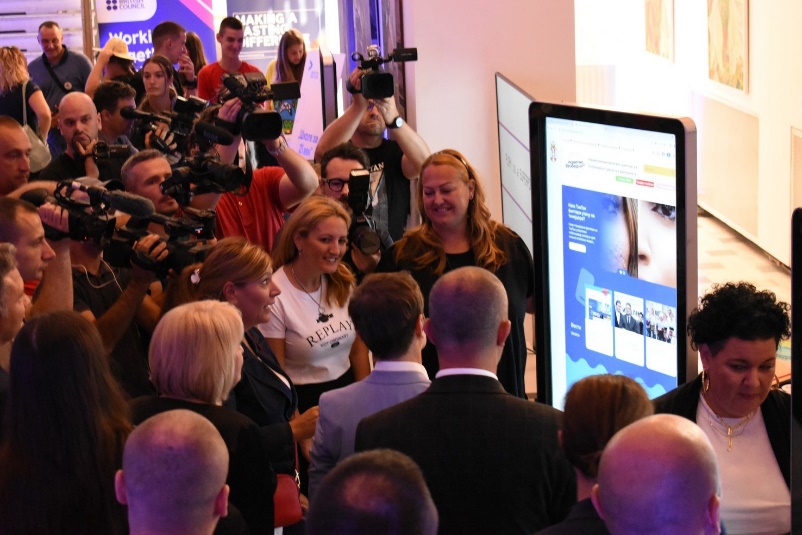 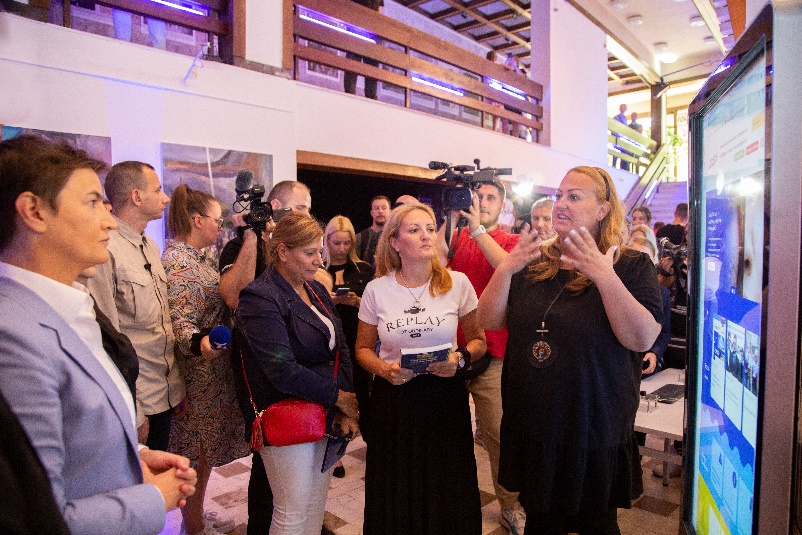 Организација и учешће  у догађајима
Међународни дан безбедног интернета 2023. - Safer internet day 2023.

Учешће на вебинарима SIC + (Safer Internet Centar) програма

Сарадња са Саветом Европе 

31. дечији сајам у ТЦ „Галерија“

52. Сајам образовања и наставних средстава

Трибина  “ Безбедност деце на интеренту” на Факултету политичких наука

Конференција „Борба против онлине сексуалног злостављања и експолатације деце у Србији“ у организацији ICMEC – а

Конференција “ Информациона безбедност – заједничка одговорност“ у организацији РАТЕЛ-а и фондације РНИДС.

Одржана је едукација на панелу „Безбедност младих“ у Врњачкој бањи

Oдржана едукација за младе у организацији Специјалне болнице за психијатријске болести у Ковину

Вебинар Међународнe телекомуникационe унијe под називом „ Human-Centric Digital Transformation“
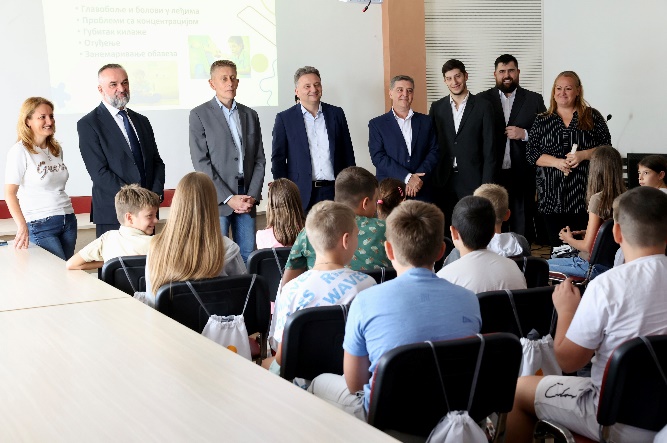 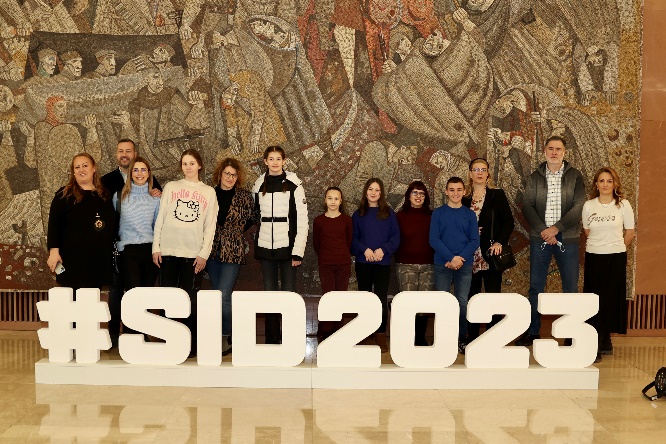 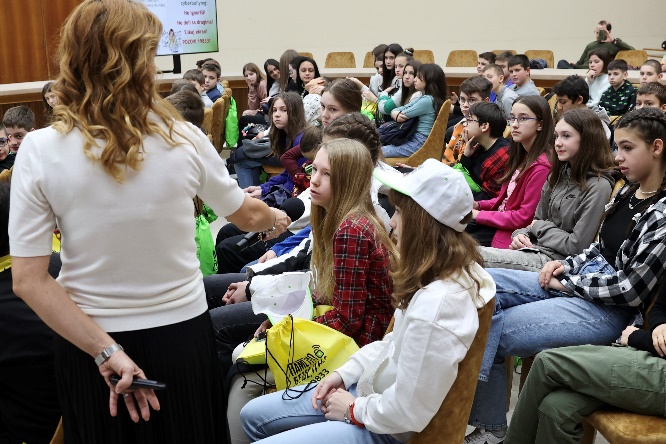 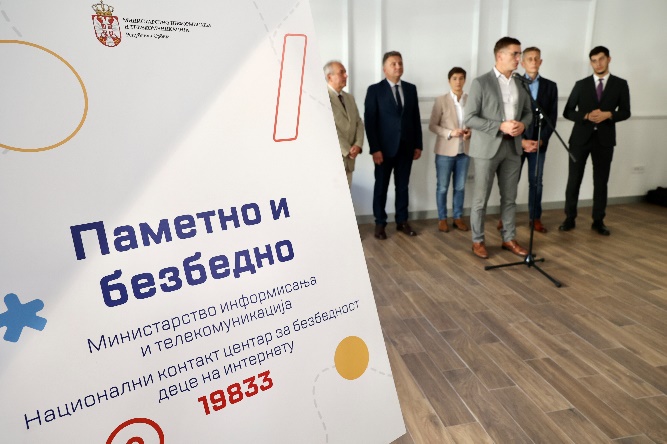 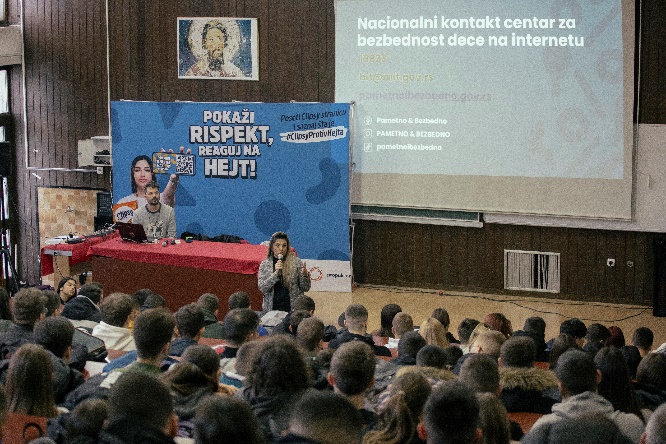 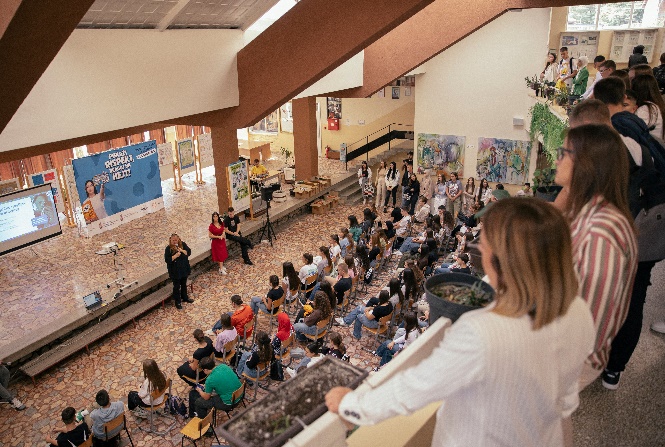 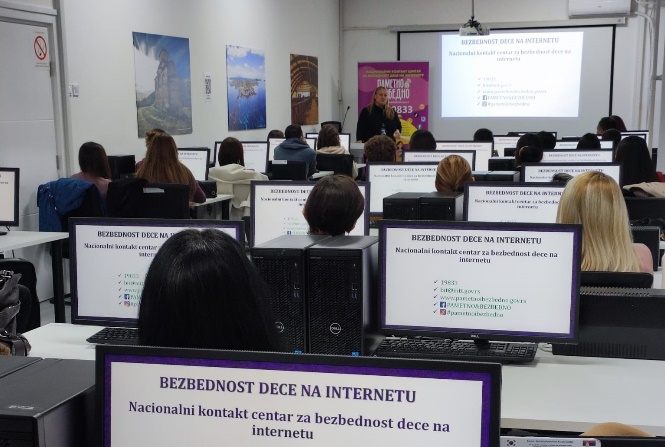 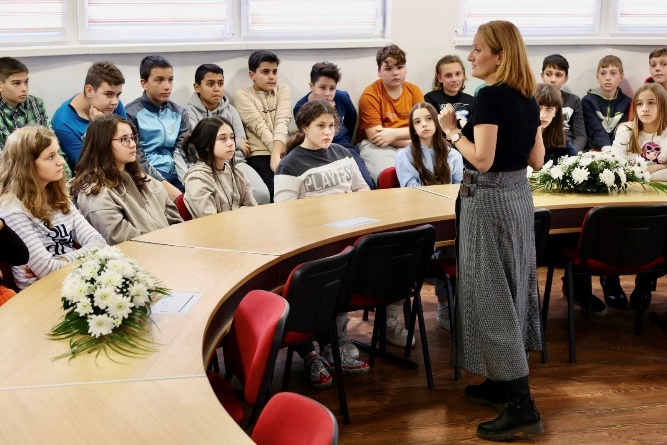 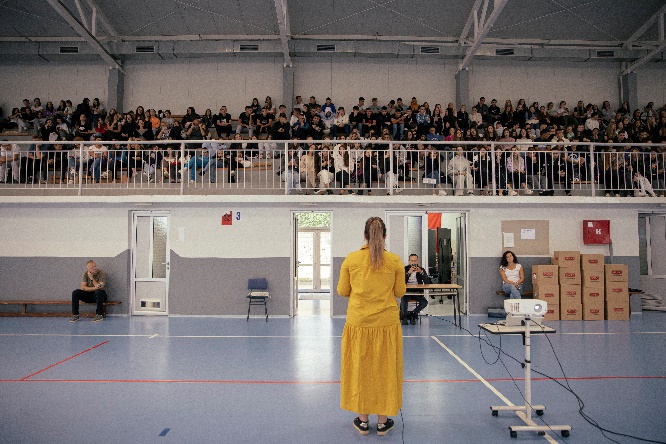 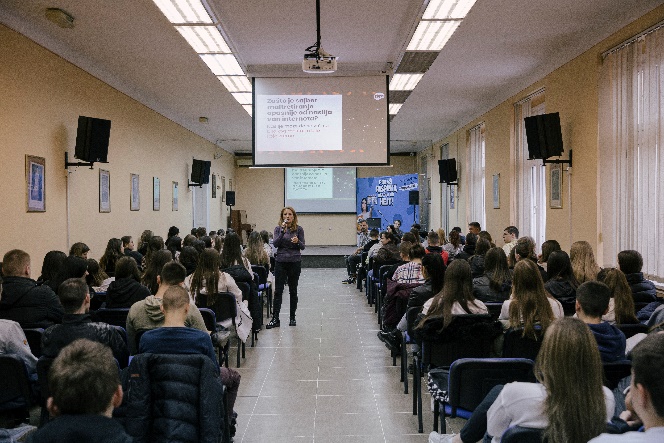 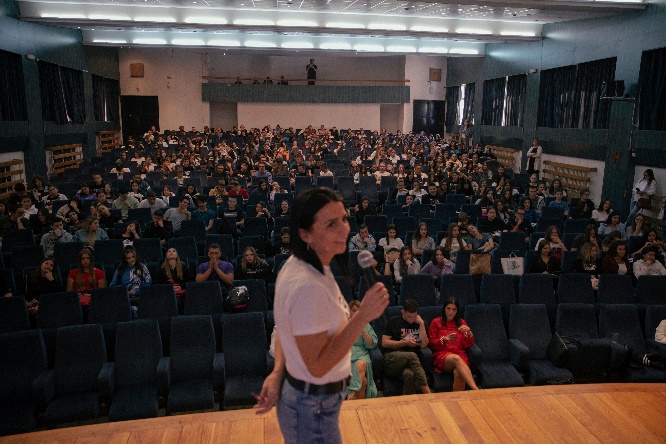 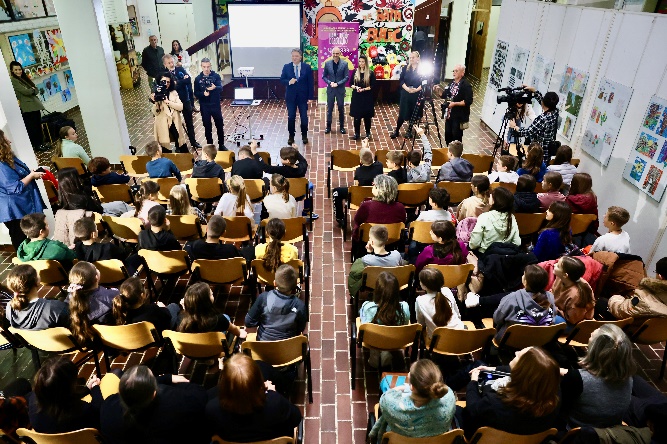 Статистика
Укупна комуникација, регистрована у Националном контакт центру за безбедност деце на  интернету, остварена путем телефонских позива, мeјлова, пријава путем сајта и друштвених  мрежа у току 2023. године износи 6181.

Укупно креираних предмета: 1139
Предмети саветодавне природе: 1057
Прослеђени предмети надлежним институцијама: 82

Највећи број предмета, који су креирани у Центру, су предмети који су заведени под категоријом  информисања, саветовања и едукације. Пријаве које оператери  Центра решавају без упућивања институцијама најчешће се односе на категорије техничке подршке,  родитељског надзора, пријава лажних или хакованих налога, као и савети пунолетним грађанима  на који начин би требало да поступе уколико су мета интернет насиља.
Упућени предмети
Поред предмета који су заведени под категоријом информисања, у Центру се формирају и  предмети који се упућују надлежним институцијама. У току 2023. године упућено је 82 предмета.
Тужилаштво за високотехнолошки криминал: 2
Министарство унутрашњих послова: 75
Министарство просвете, науке и технолошког развоја: 3
Центри за социјални рад: 2
Највећи број упућених предмета представљају пријаве које у себи садрже кривична дела под  категоријама врбовање, узнемиравање и дечија порнографија и упућени су Министарству унутрашњих послова.
Превенција
У току 2023. године едукатори Националног контакт центра за безбедност деце на интернету су одржали:  
 120 презентацијa, широм Србије, на којима је присуствовало:
7803 ученика  
1097 родитеља
302 наставника
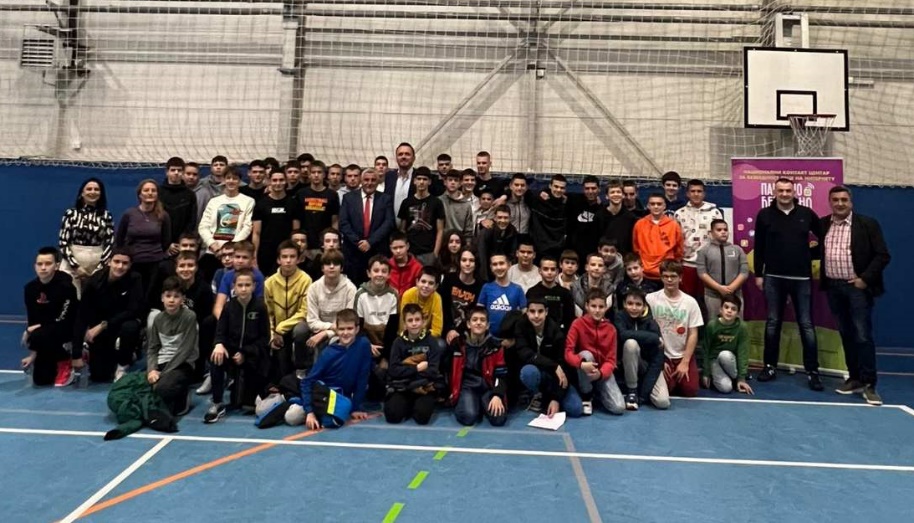 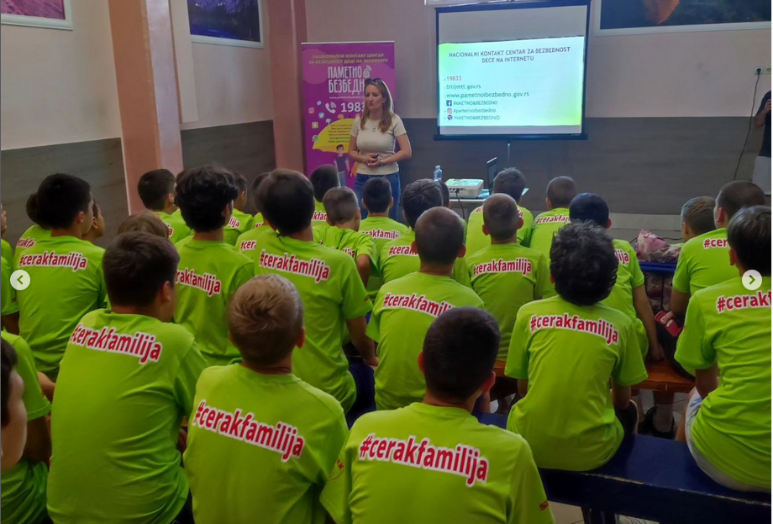 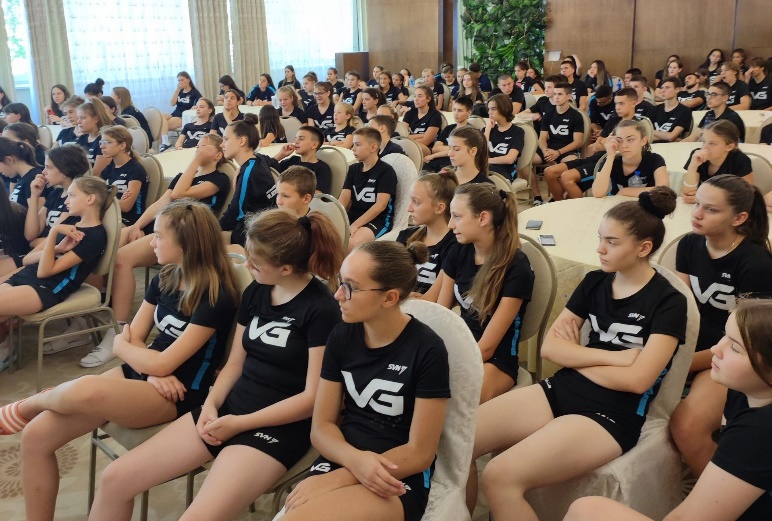 Наставили смо успешну сарадњу са спортским камповима и на едукацијама је присуствовало 415 деце. 
Презентације су реализоване у:
oдбојкашки камп „Вања Грбић”
кошаркашки камп „Жељко Ребрача“
кошаркашки камп „Гро баскет“
кошаркашки камп „ Церак“
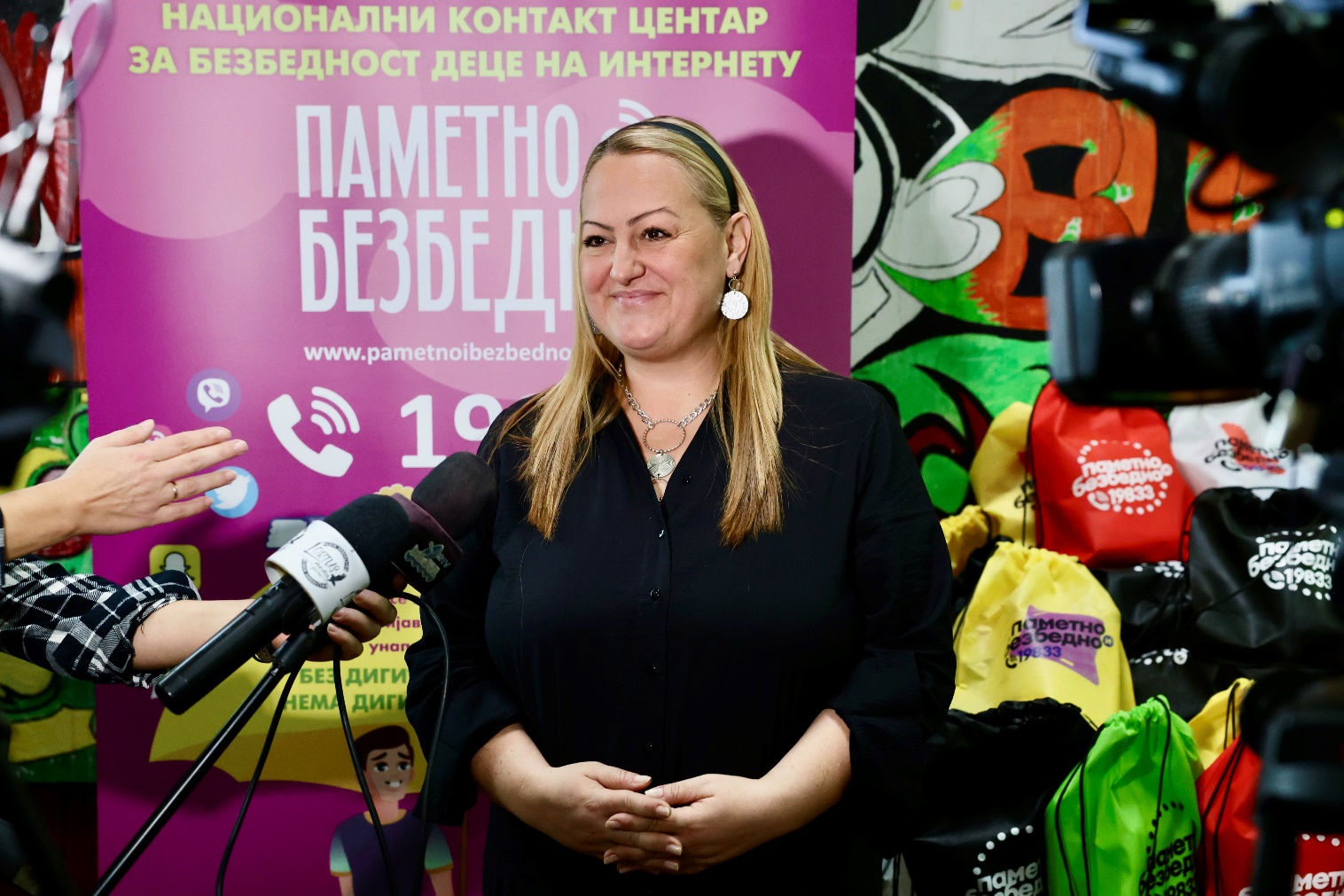 Поред редовних активности едукатори су дали низ изјава за медије: РТС, ТВ Курир, ТВ К1, ТВ Данкос, ТВ Нова, Информер, Танјуг, Новости…
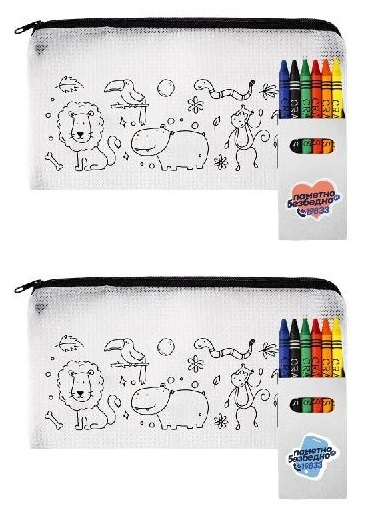 Рекламни материјал
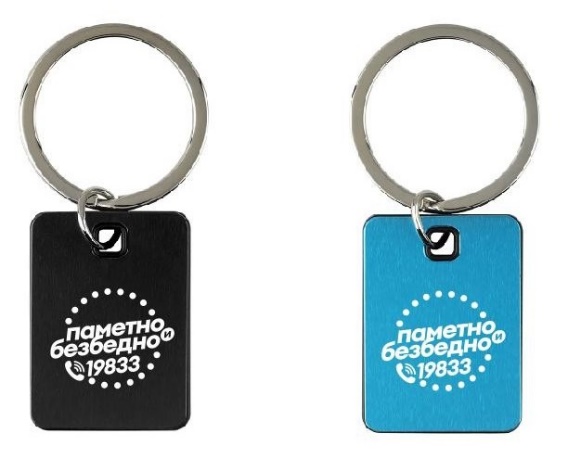 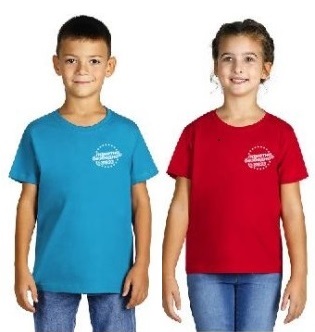 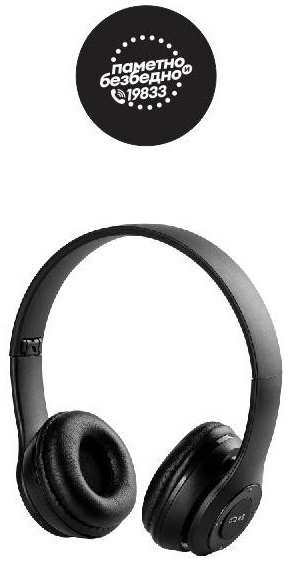 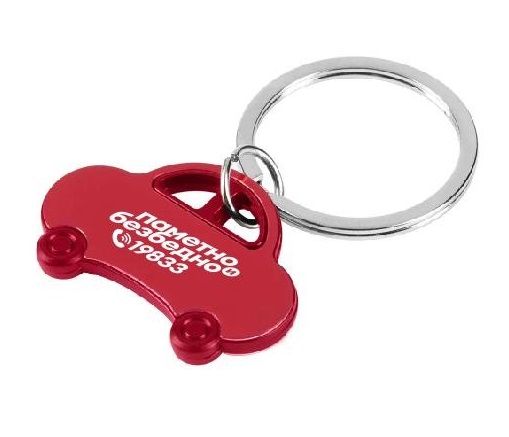 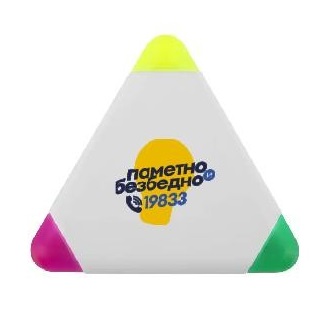 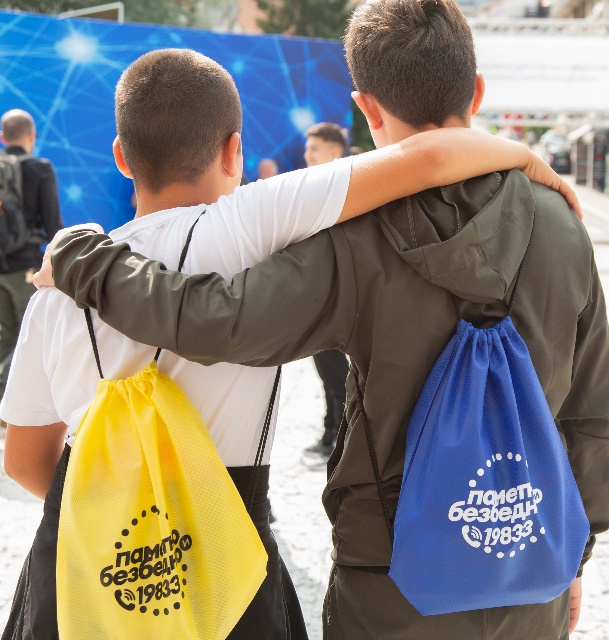 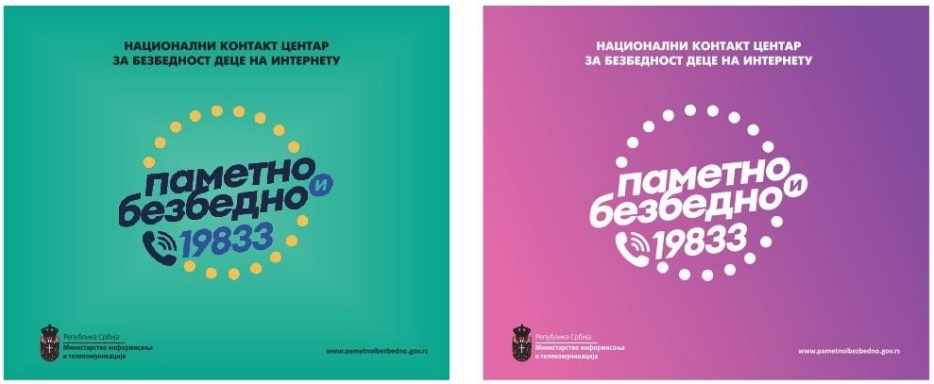 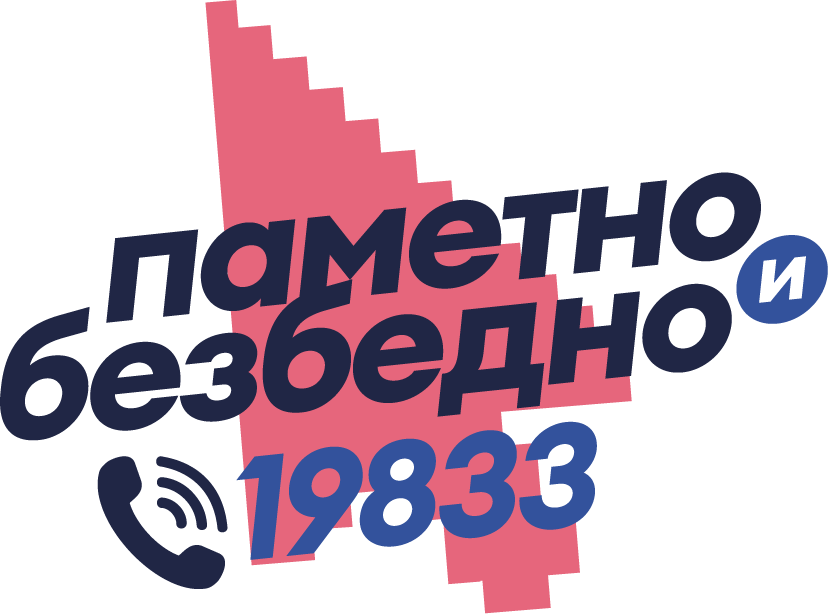